Banner Class Schedule Training
SSASECT
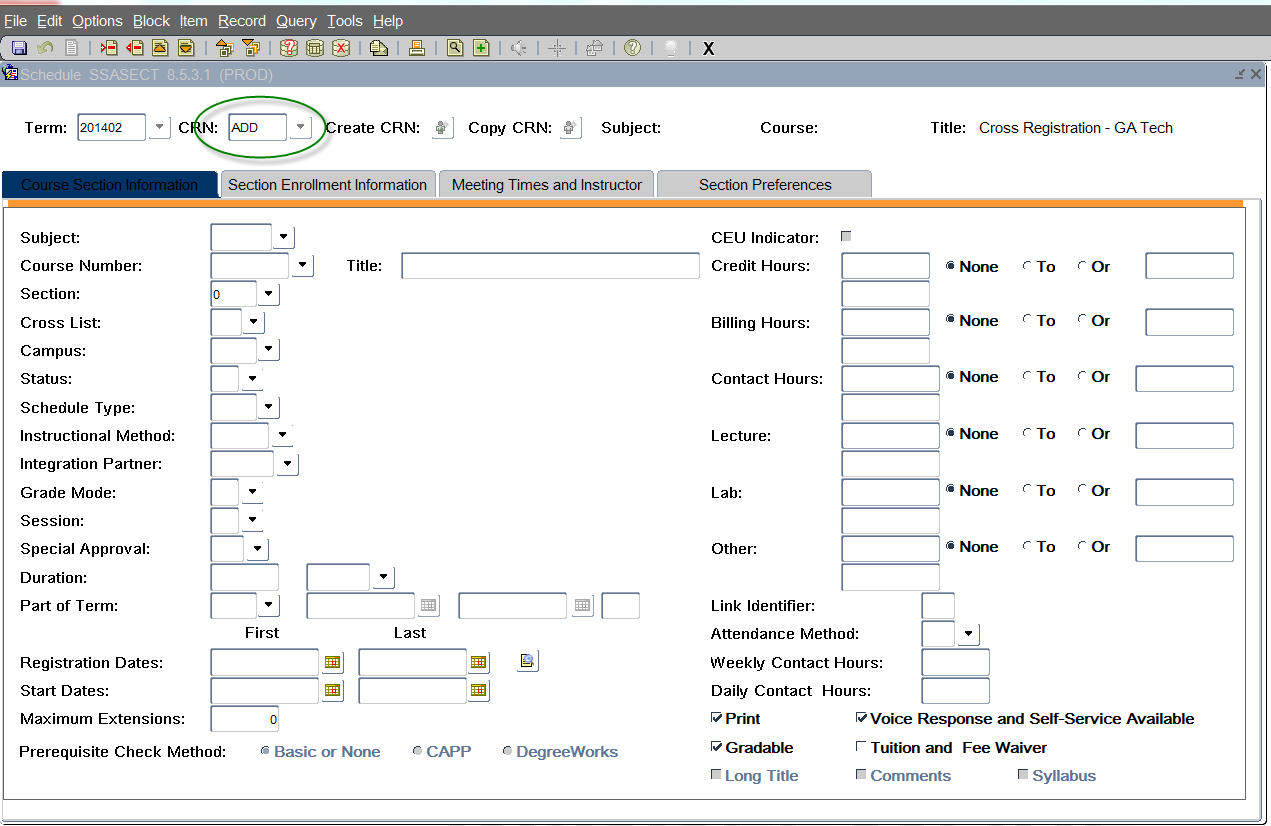 Section Numbers
Seated Courses

Below 30 – Full Semester
30 – First half semester 
50 – Second half semester
Section Numbers
Online Courses

40 – First half semester 
60 – Second half 
90 – Full Semester
**G - eCore
Schedule Type, Instructional Method, and Session
Schedule Type – How is the course being taught?
Instructional Method – numeric value that coincides with the Schedule Type that we communicated to the USG via the Academic Data Collection (ADC). This information will automatically populate in SSASECT once you enter in the schedule type information.
Session – Room Specification. 
A – on campus with assigned space, you must have a room number.
B – on campus with unassigned space, please do not enter in a room number.
N –  class needs a room, please do not enter in a room number.
Campus Based Courses
Online Based Courses
Campus and SessionMust Agree
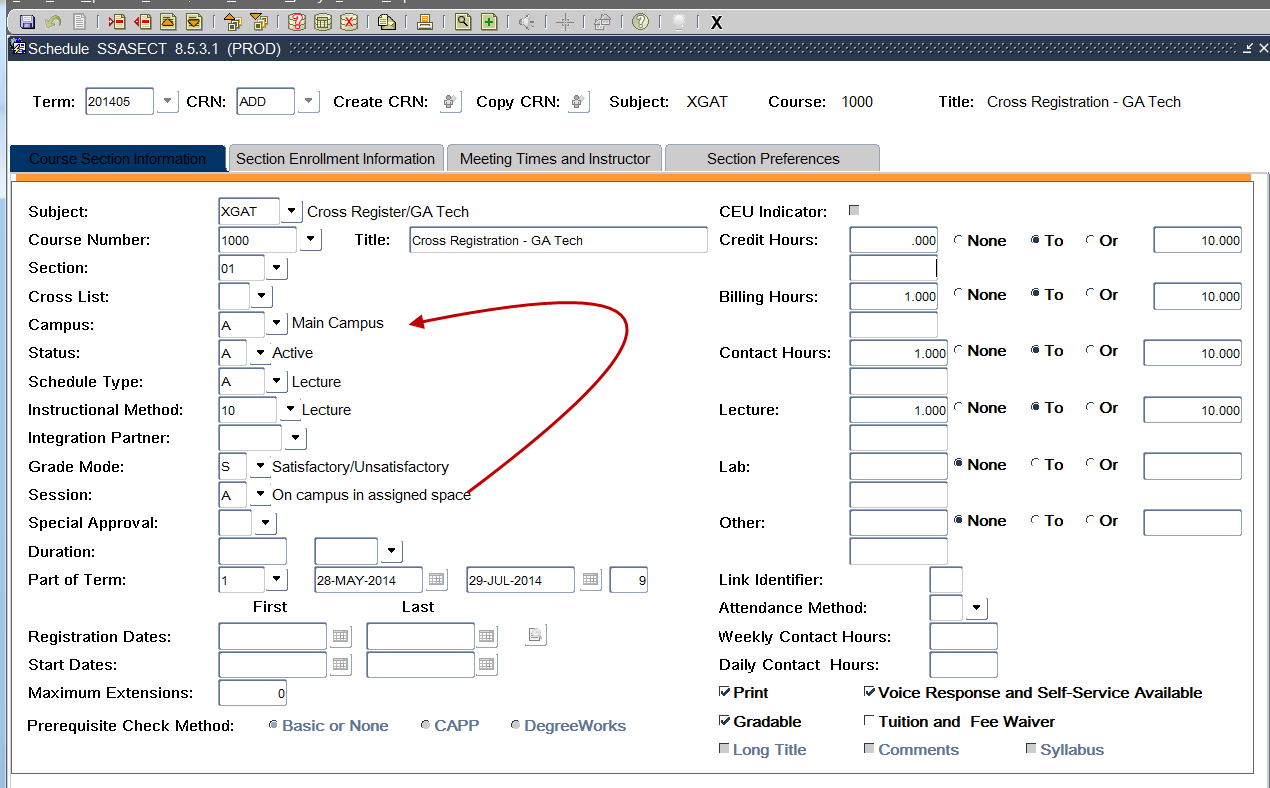 Session and Room Assignment Must Agree
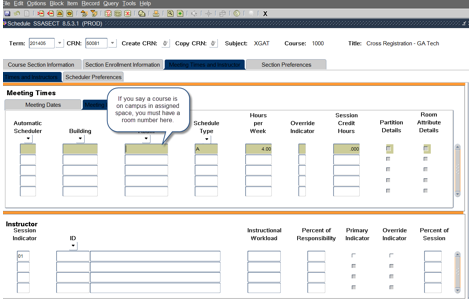 Fall & Spring Matrix
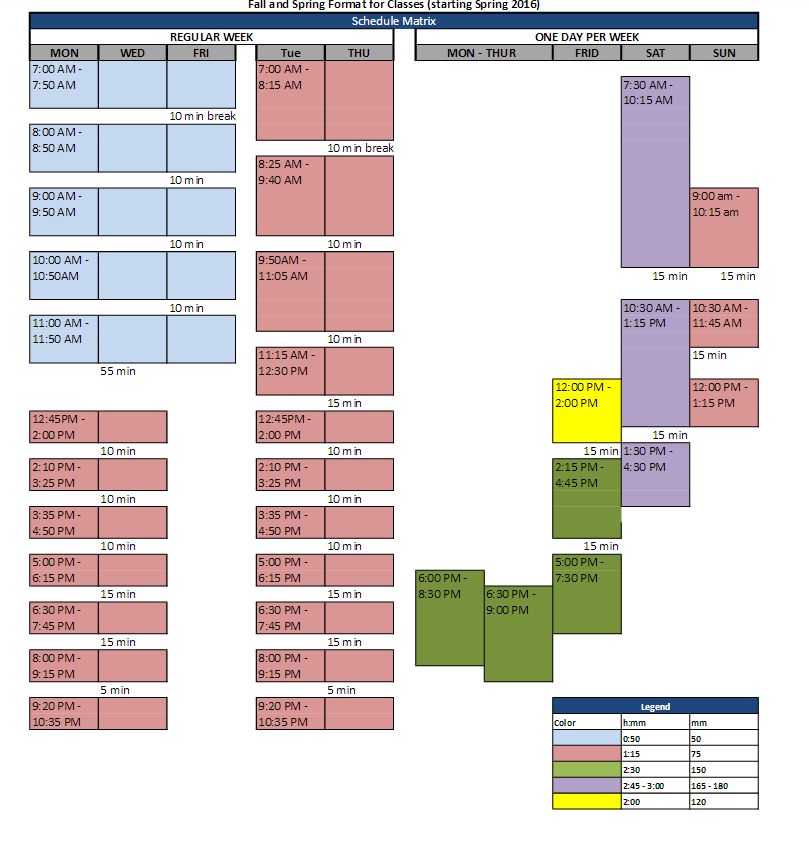 Summer Matrix
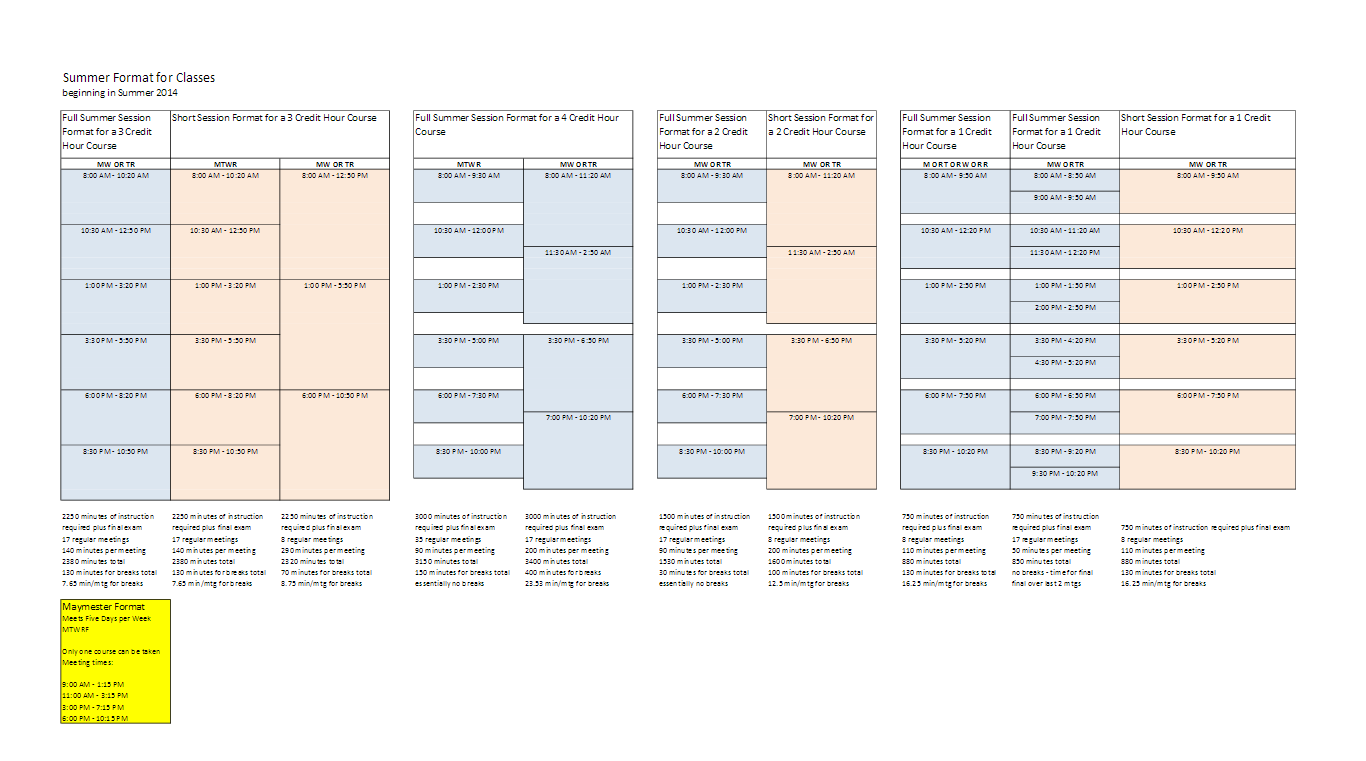 Meeting Times Matrix
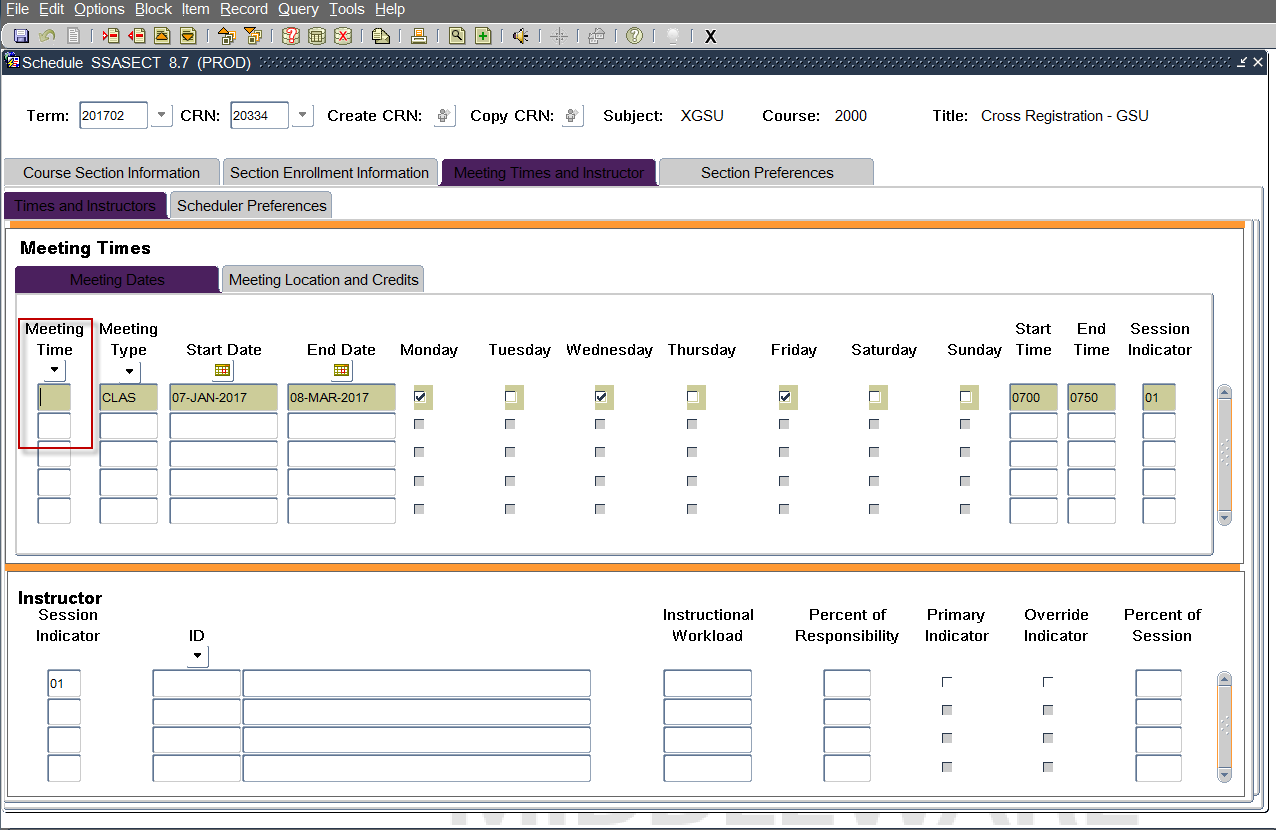 STVMEET: Pre-Populated Matrix
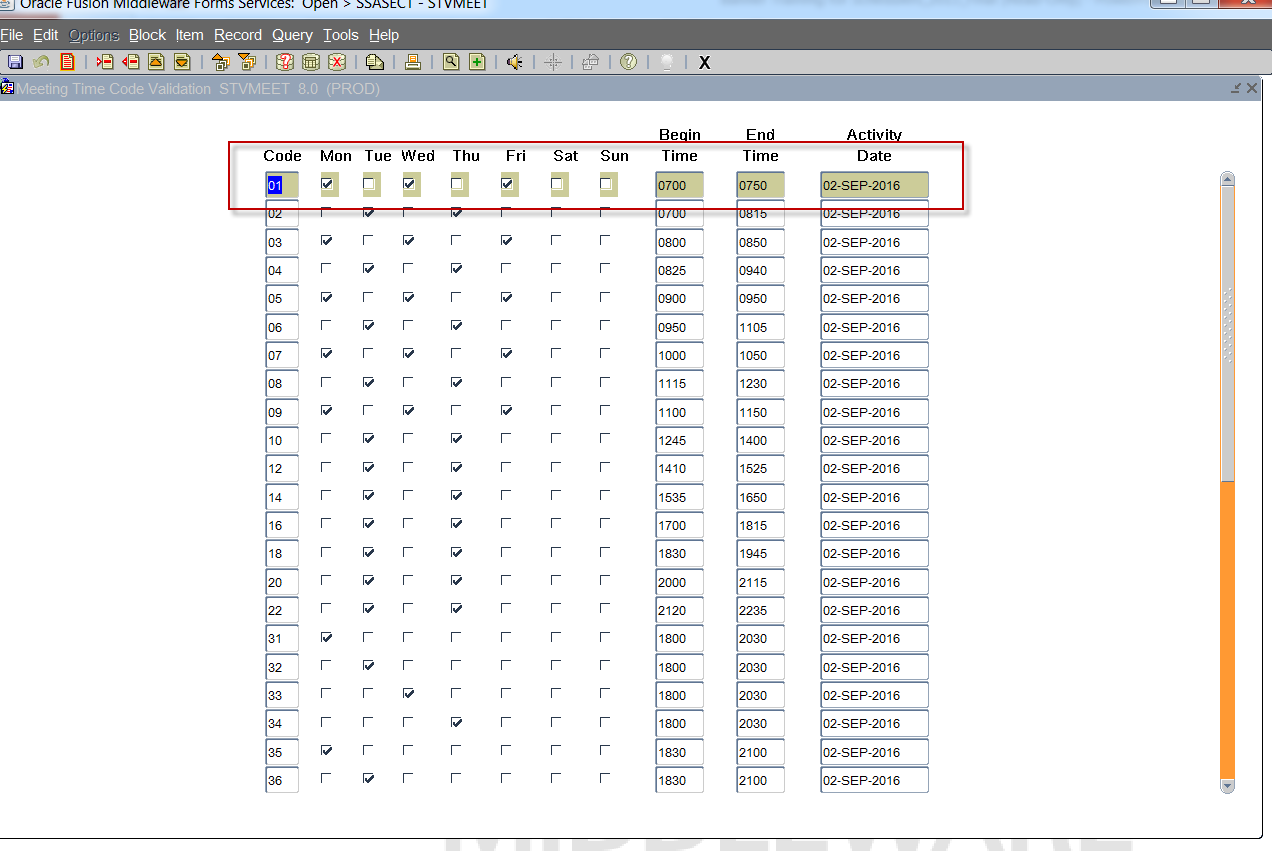 Grade Mode & Instructor
Grade Mode (Audit Warning)
Instructor
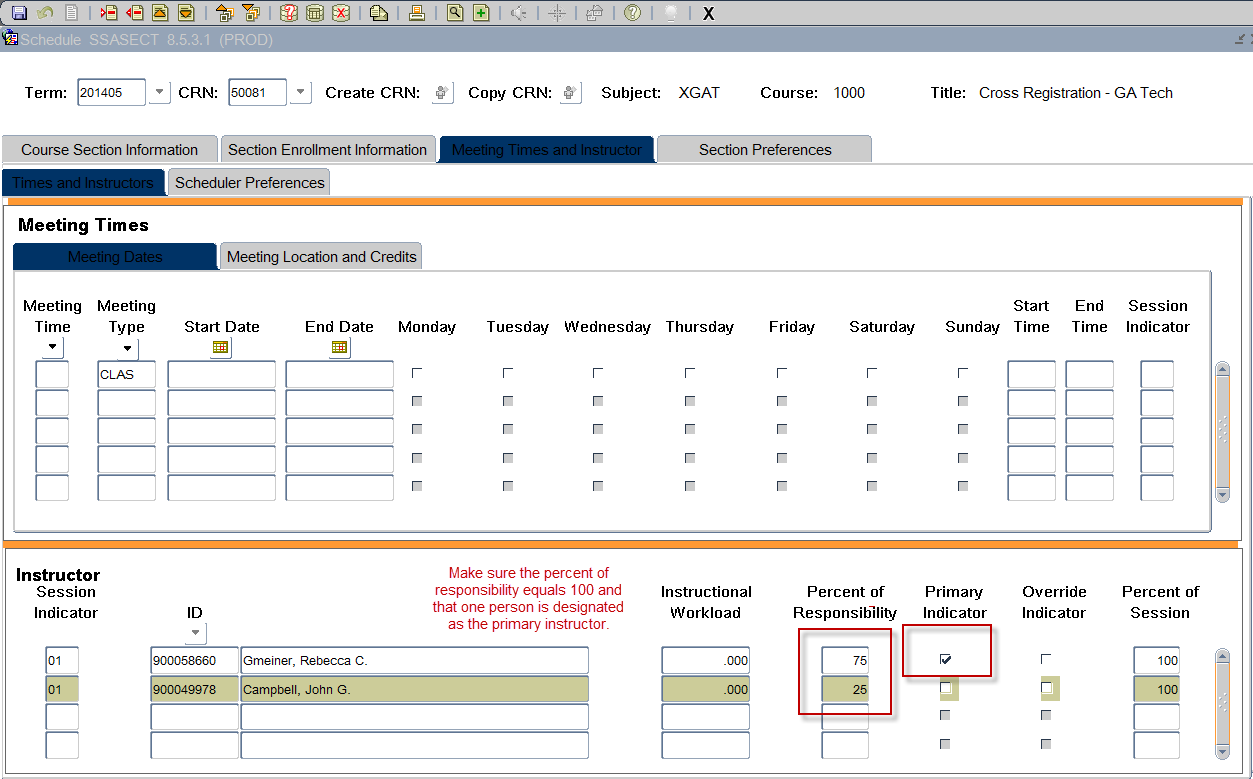 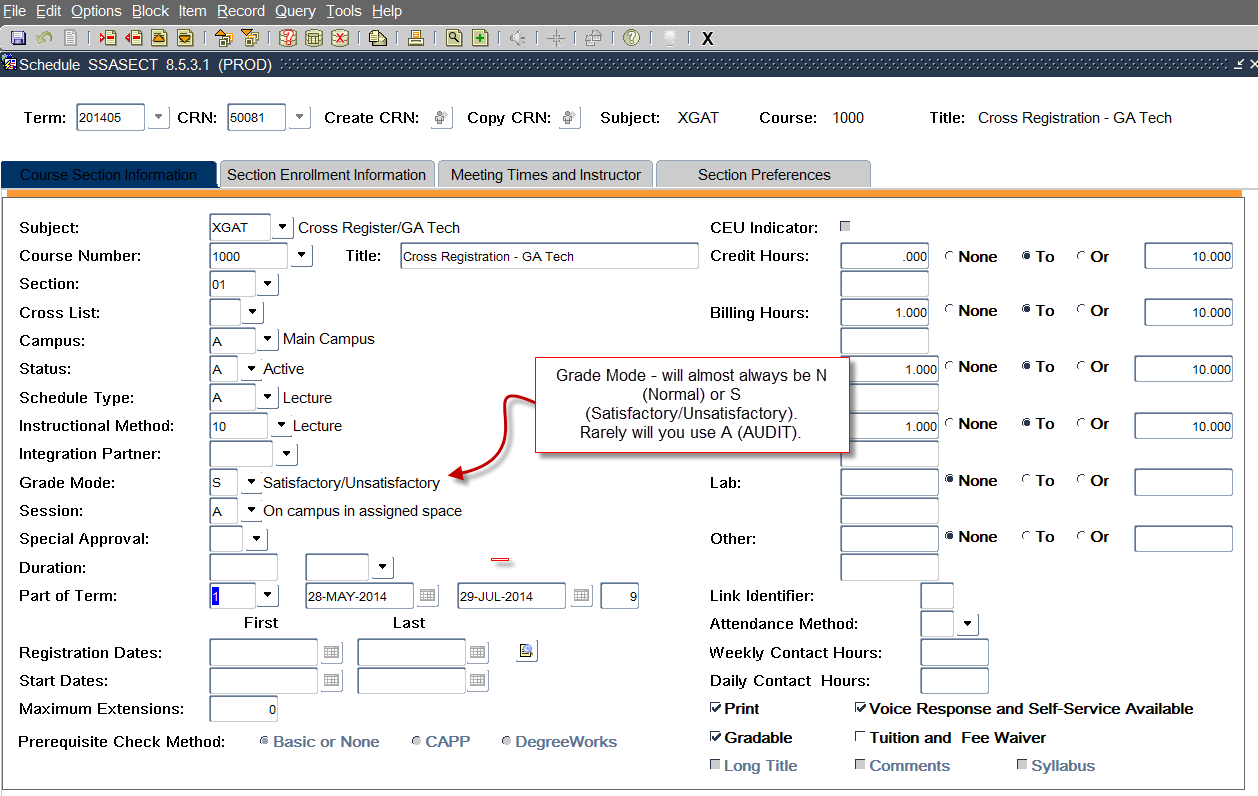 SSADETL for Online Courses
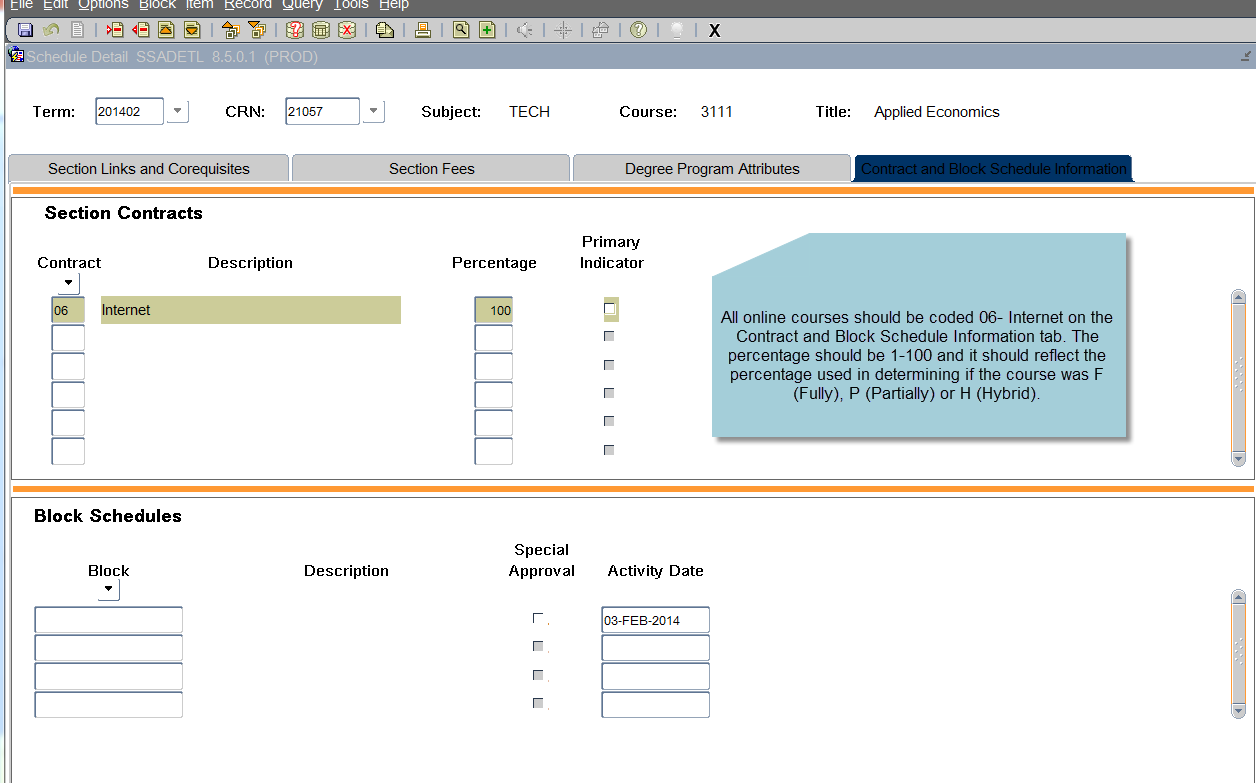 Additional Scheduling Screens
SSATEXT – add section comments that will appear on schedule posted to the web.
For online courses the following must be present “This course requires substantial online coursework and will be assessed an online course fee and other mandatory fees as applicable.”
SSAPREQ – add pre or co-requisites for a specific section.
SSARRES – add a restriction for just this section 
SSAMATX – after the schedule is complete, if you need to change rooms you can use this screen to fine out what is available.
Cross-Listing Courses
Cross-listed courses are used when you want to tie two courses together that meet at the same time and are taught by the same instructor.
Reserve seats for a specific population
Allows the same course to be taught using a unique subject and course number. EXAMPLE:  CRJU 4426 and POLS 4426 are the same course.
Searching for Cross Lists From SSAXLST
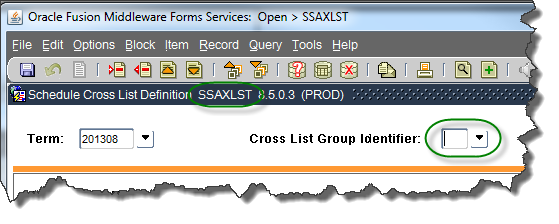 Unlike a CRN, the cross-listing code is not assigned by Banner. Banner will only tell you if the code you have selected is being used by another course. 
Search SSAXLST to see if the code you want to use is currently being used by another course
Create the code. Suggestion – try to use something that makes sense to your department. Example – Biology might use B1, B2, B3, etc.
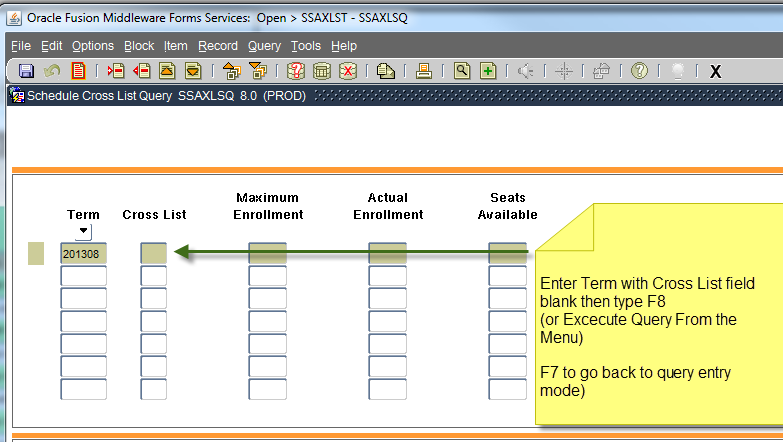 Entering New Sections (SSAXLST)
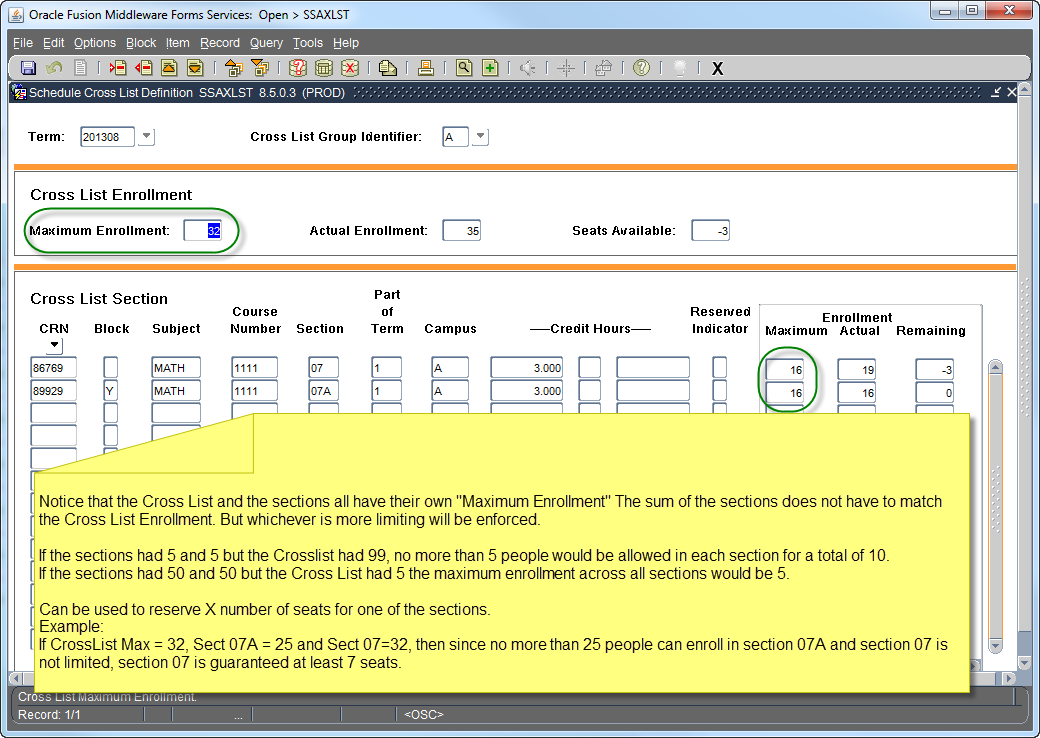 Cross List codes can be any Alphanumeric character. As a general rule, Cross Lists associated with a Learning Community are named after the Learning Community.  (“A” in this example)
Searching for Cross Listed Sections
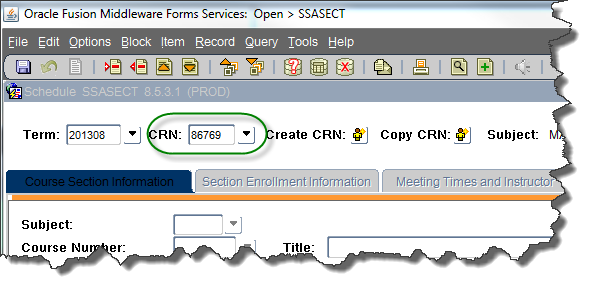 From SSASECT, enter a term, place cursor in CRN field and click arrow or F9
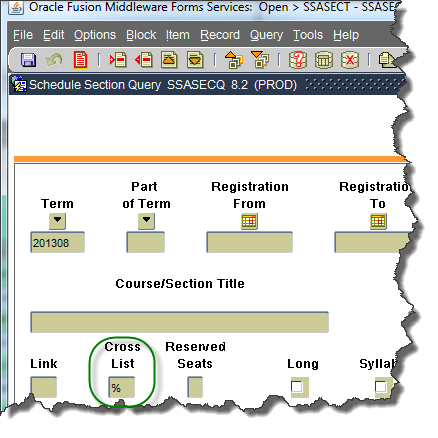 From the Query Form, enter the Term and put a % in the Cross List field then press F9
Press F8 to execute query
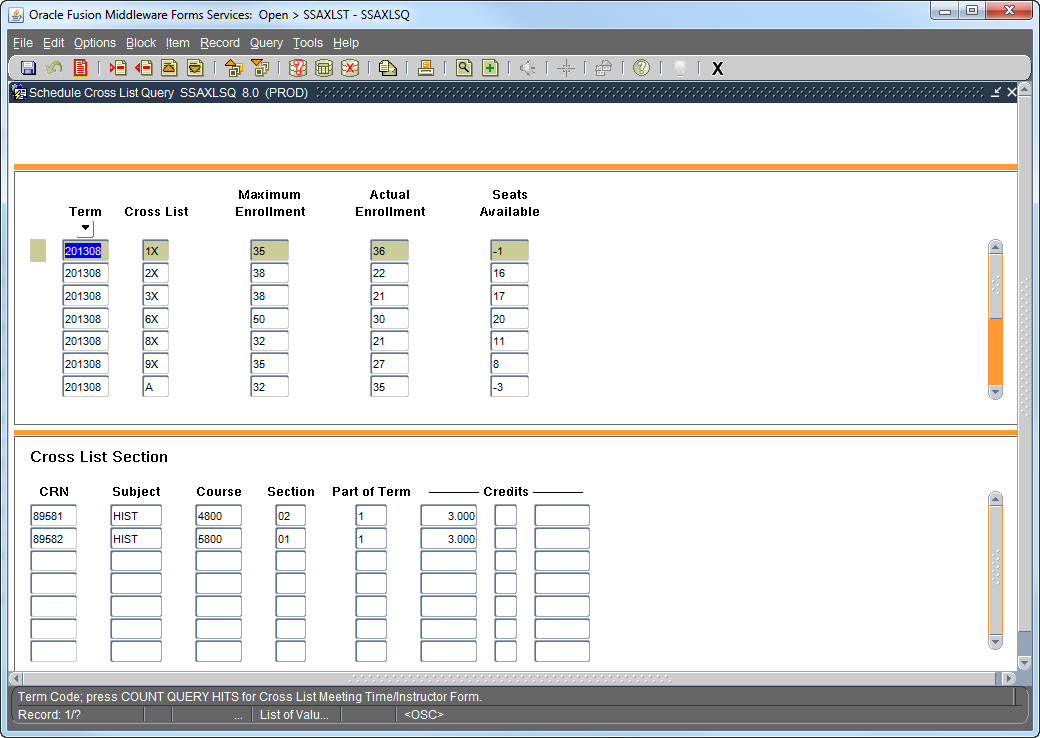 Useful Links
Coding classes in Banner: http://www.clayton.edu/cid/Banner

Fall & Spring Schedule Matrix (beginning Spring 2016): http://www.clayton.edu/Portals/549/Fall%20and%20Spring%20Format%20for%20Classes%20%28starting%20Spring%202016%29.pdf

Summer Matrix: http://www.clayton.edu/Portals/549/Copy%20of%20SummerClassFormat2014.pdf
Questions
[Speaker Notes: Registrars are custodians of students' records. They register students, record grades, prepare student transcripts, evaluate academic records, assist with the collect tuition and fees, plan and implement commencement, assist IT with the maintenance and security of the student records system.]